Přednáška č. 6
Osnova přednášky:
1.Zopakování minulé přednášky: Hledání  cesty z krize právního pozitivismu: (Fuller, Hart);
2. Význam Hartovy  analytické  jurisprudence: a) kritika klasického právního pozitivismu (Bentham, Austin)
b) Právo jako systém pravidel
c) Hartovo pojetí práva a morálky
Kritika právního pozitivismu ve druhé polovině 20. století
Ve druhé polovině 20. století byl právní pozitivismus jako směr a způsob právního myšlení podroben vlně další kritiky. 
Pro lepší orientaci  bychom tuto kritiku mohli rozdělit na kritiku vedenou „zevnitř“ a kritiku vedenou „zvnějšku“. 
Kritika zevnitř:  O překonání slabin klasického  právního pozitivismu (imperativní jurisprudence a také Ryzí nauky právní) usilují i samotní stoupenci právního pozitivismu.  Z takové kritiky vzešla i Hartova analytická jurisprudence. 

Kritika zvnějšku:  
několik přístupů, všechny mají jedno společné, chtějí otupit  dominantnost právně-
pozitivistického myšlení a prokázat,  že je možný i jiný   „ne-pozitivistický či non-
pozitivistický   koncept pozitivního práva“. 
        
Za non-pozitivisty jsou považováni  R. Dworkin, J.Finnis, R. Alexy a jiní.  
Zjednodušeně řečeno, kritizují právní pozitivismus, ale neodmítají pozitivní právo. 
Od   tzv. inkluzivních pozitivistů se odlišují tím, že vztah mezi právem a 
morálkou považují za nutný či nevyhnutelný,  nikoliv jen možný.
H.L.A. Hartovo pojetí práva:  Analytická jurisprudence
Dílo: 
Pojem práva (2004); v originále The Concept of Law (1961)
Definition and Theory in Jurisprudence (1953) 
Causation in the Law (with Tony Honoré) (1959) 
Law, Liberty and Morality (1963) 
Právo, sloboda a morálka (slovensky) 
The Morality of the Criminal Law (1964) 
Punishment and Responsibility (1968)
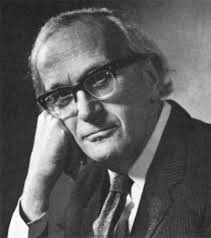 Hartova kritika klasického pozitivismu
Je nutné opět věnovat pozornost tomu, co označuje pojem právo, ale to bude možné, jen když se vypořádáme s některými názory klasického pozitivismu ( Bentham, Austin)
Hart konstatuje, že  právo, které chce zkoumat se zásadně změnilo od původních jednoduchých modelů založených na   představě suveréna (svrchovaná zákonodárná autorita),   jehož příkazy  vyjadřovaly  právní povinnost, které se adresáti podřizovali pod hrozbou  sankce.
Stručný exkurz do Austinova pojetí práva a) suveréna ,  b)  formy pozitivního práva jen jako  příkazu
A)  anglický právní teoretik  J. Austin (1790-1859)- první stoupenec právního pozitivismu - imperativní jurisprudence 
Formuloval základní kategorie – zákonodárce-suverén, pozitivní právo-formu příkazu, adresát příkazu, sankce…
Pozitivní právo je podle Austina, příkaz suveréna, kterým vynucuje u adresáta dobré jednání; tzn., jak nekonat zlo; 
Morálka je zde kritériem toho, které příkazy se stávají platnými právními příkazy: jsou to jen ty, které chtějí odstranit zlo v jednání adresáta;
Podřízení se povinnosti, kterou příkazy obsahují je zde vynucováno sankcí;
Hartova kritika naturalismu tradičního právního pozitivizmu (J.Austina):
Příklad, který by nám měl pomoct lépe porozumět  uvedené 

kritice.  Hart začíná  analýzu  klasického pozitivismu tímto 
příkladem:

 „Představte si  zemi, ve které život lidí není regulován 
jen zvykem nebo obyčeji, ale vládne zde panovník 
Rex I., který vydává příkazy. Těmto příkazům  se 
obyvatelé země  podřizují z respektu před 
zákonodární autoritou. 
Tyto příkazy jsou  vymáhány  pod hrozbou sankce. 
Mezi suverénem a  jeho poddanými je vytvořen vztah 
poslušnosti. Rex I. však  umírá a na jeho místo  nastupuje nejstarší syn 
Rex II.   Ten začíná   také vydávat  příkazy.  Ale jen co 
vydá první příkazy,  zemře a po něm nezůstává 
žádný následovník.“
1. Překonání názoru, že autorita suveréna je daná poslušností (zvykem podřizovat se autoritě)

Hart  nás na základě tohoto příkladu upozorňuje na to,  že 
zvyk poslouchat příkazy autority není  dostatečným 
důvodem  k tomu, aby Rex II. byl považován za   
zákonodárce- 
(„zákonodárce  není ten,  díky kterému byly zákony  poprvé 
vytvořeny,  ale ten, díky jehož autoritě jsou to vždy zákony“) 

… aby byla  nějaká autorita  přijatá za  zákonodární 
autoritu, musí podle Harta  také k tomu  existovat pravidla 
zmocnění… zmocňují  autoritu k zákonodární činnosti,  
zmocňují  ji   být zákonodární autoritou;

Hart  tak ukazuje, že  strukturu práva neutvářejí jen 
příkazy a zákazy,   ale i pravidla  zmocňující, která umožňují 
příkazy a zákazy  stanovit jako právní příkazy.
2. Donucovací pravidlo jako jediné správné pravidlo?
Hart kritizuje Austinovo, ale  i Kelsenovo pojetí  sankce jako základního znaku práva. 
Hart: „Neexistuje zákon, který by zakazoval vraždu. Existuje pouze zákon zmocňující příslušné osoby k tomu, aby vůči vrahům za jistých okolností uplatnili jisté sankce.“
Pravidla udělující pravomoci jsou fragmenty zákonů;
Hart kritizuje názor, že jedinou formou právních pravidel jsou jen donucovací  pravidla a má zato, že tento názor je důsledkem představy o jednotné formě právních pravidel.
3. Hartovo překonání Kelsenova  „SOLLEN“  a  „SEIN“
Odmítnutí vůle jako zdroje normativity;
Stanovení povinnosti není výsledkem aktu chtění, ale uznání,  akceptace pravidel dané činnosti. 
Platí, že každá činnost je nadána pravidly a pokud  chceme danou činnost vykonávat musíme její pravidla přijmout. 
Hartova kritika   Kelsena je konstruktivní  a korigující ;
Zvyk a pravidlo
Kritiku  odtrženosti  normativity od fakticity  založil na  výkladu rozdílu mezi   zvykem a pravidlem,   tzn. zvyklostí určitého jednání a pravidlem jako standardem   umožňujícím určitou činnost;  

Kupříkladu: Lidé chodí  v sobotu večer do kina, toto  je určitý zvyk, ale není pravidlem-lidé nepovažují za nutné  přijmout tento zvyk  za povinnost;  činnost chození do kina není  zde povinností;  

Na druhé straně  existují situace jednání, které si od nás vyžadují 
dodržování  určité povinnosti  jako je například  zastavení auta na 
červenou- zde se naše  činnost  musí řídit  pravidly;   
zde se již nejedná o zvyk,  ale o případ vnitřního přijetí pravidla k výkonu  určité činnosti (jednání)- z toho a jen z toho  důvodu se stává  závazným  pravidlem; 
(
Vnitřní a vnější hledisko
Hart  překonává  dualismus   „Sein“  a „Sollen“ 
zavedením  vnitřního a vnějšího hlediska;  

 K porozumění jaká je normativita právních, morálních nebo jiných společenských pravidel potřebujeme pouze reflektovat postoje lidí  k  jednání; 
(tzn., z jaké perspektivy je jejich jednání pozorováno). Díky tomu rozlišuje tzv. vnější a vnitřní hledisko. 
Existují dva možné teoretické přístupy k právu a obecně ke každé normativní praxi.  
Buď se můžeme snažit popsat společenské chování bez ohledu na přesvědčení a postoje účastníků praxe (vnější hledisko) – hledisko pozorovatele jednání  
a nebo do popisu zahrneme též onu psychologickou složku –uznání(vnitřní hledisko) – hledisko účastníka jednání
Účastník a pozorovatel
Vnitřní hledisko, jak ho chápe Hart, znamená takový praktický postoj účastníků právní praxe, kterým akceptují (prakticky uznávají) právní normy jako řídící důvody jednání, protože jsou platné právo; 

Z praktického hlediska existují dva postoje, které může účastník právní praxe zaujmout k právním normám, buď je akceptuje nebo je neakceptuje. 
Pokud je akceptuje, pak zaujímá vždy také vnitřní hledisko, a pokud je neakceptuje, pak buď zaujímá oportunistické hledisko „zlého muže“, anebo vystupuje v roli pouhého vnějšího pozorovatele (např. sociolog nebo antropolog).
Pravidlá jako  normativní standardy
Hart  svým rozdílem mezi zvykem a pravidlem, vnitřním a vnějším hlediskem  ukazuje, že pravidla jsou sociálně psychologické  standardy, které „nepadají z nebe“ a nejsou ani výtvorem jen suveréna,  ale jsou strukturální součástí lidského jednání- činnosti;  

vychází z  obecného zjištění, že každé činnosti, kterou vykonáváme je vždy vlastní (implicitní)  již určitý soubor pravidel, které uznáváme (přijímáme) pokud tuto činnost máme vykonávat. 

K tomuto pojetí pravidel jej inspirovala analytická 
filosofie jazyka  konkrétně tzv.  teorie řečových aktů J.L. Austina (1911-1960)
Přínosem Harta je to, že spojuje právo-pravidla s otázkou jazyka; proto je nutný krátký exkurz do filosofie jazyka druhé poloviny 20.století
V obecné filosofii dochází  v první polovině 20.století k radikální změně, která se označuje za lingvistický obrat; 
    předmětem filosofického tázání se stala logická analýza  jazyka, jejíž  cílem bylo odhalit logickou strukturu jazyka;   (G.E.Moore, B.Russell,  L.Wittgenstein) 
Logická struktura odpovídající výrazu není  totožná s gramatickou strukturou; 
Význam musí být odhalen analýzou, čímž se má zabránit  chybnému,  klamavému vidění skutečnosti... proto nutnost zkoumat jazyk a jeho strukturu;
Inspirace   analytickou filosofii jazyka
L. Wittgenstein (1889-1951) rakouský filosof, dvě období 
vývoje jeho filosofie; 
a) Logická analýza jazyka – vůdčí myšlenka pro toto 
období byla:  „Většina vět a otázek, které byly napsány o filosofických věcech, není nepravdivá, nýbrž nesmyslná. Nemůžeme proto vůbec takové otázky zodpovědět, nýbrž jen prokázat jejich nesmyslnost. Většina otázek a vět filosofů spočívá  v tom, že nerozumíme naší jazykové logice.“ 
b)Druhé období: teorie jazykových her: „Význam nějakého slova je způsob jeho použití v řeči.“ 
Každá promluva sleduje nějaký cíl, nestačí tedy zkoumat jen její logickou stavbu;
Wittgensteinova  teorie jazykových her
„Jazyková hra“ – řeší otázku užívání jazyka -  jazyk není  soustavou obrázků, ale spíše hrou, tzn., jako každé hře, jsou  mu 
vždy  vlastní určitá pravidla;
Rozumění jazyku je něco jako schopnost- (kompetence), podobně jako máme schopnost chodit, co souvisí s naší schopností prakticky konat; 
jazyk si osvojujeme stejně jako schopnost chodit, tzn., do používání jazyka jakoby vrůstáme. To, co  znamenají slova, to se dozvídám tak, že se je učíme používat;  
rozumění významům slova není nějaká událost  naší mysle, ale je  to projev schopnosti zvládnout určitou „techniku“, tzn. techniku používání jazyka;
Jak chápe Wittgenstein pravidla?
V souvislosti s analýzou jazykové hry zjišťuje, že pravidlo může vystupovat v roli 
a) návodu, postupu -  jak máme „hrát hru“, jakým způsobem  máme dané pravidlo užívat;
Příklad: Figurky na šachovnici rozestavte tak, aby  měli oba hráči v pravém rohu  bílé pole.  
Zajíždí-li řidič za účelem zastavení nebo stání k okraji pozemní komunikace nebo k chodníku, musí dávat znamení o změně směru jízdy.    
K namíchání betonu nasypte obsah pytle do kolečka a  přidejte požadované množství vody.
Druhá role pravidla podle Wittgensteina:
Pravidlo jako prostředek, díky kterému lze hru hrát - jak se máme  řídit daným pravidlem, jak máme podle něj jednat;
Příklad: Pěšec se smí posunovat jen o jedno pole vpřed. 
Řidič smí zastavit a stát jenvpravo ve směru jízdy co nejblíže k okraji pozemní komunikace.
Třetí význam  pravidla podle Wittgensteina:
Třetí význam:  pravidla nemusí  být vyjádřena explicitně, ale i implicitně, kdy  nejsou formulována, ale přece jsou přítomná v činnosti, kterou vykonáváme.   
Stručně řečeno, pokud chceme vykonávat nějakou činnost, tak to vždy předpokládá řídit se nějakým pravidlem.  

Řídit se pravidlem  znamená  ovládat určitou techniku dané činnosti.
Jazyk jako forma života
Pravidla jazyka jsou jazyku (vlastní) implicitní a tudíž naše porozumění světu je  vždy spojeno s užíváním  pravidel  daného jazyka;
Při učení se jazyku  se učíme používat pravidla používání určitých výrazů;  
Porozumění zde znamená vědět jak to či ono vykonat; 
Vědět znamená být schopen, tedy v případě jazyka: být schopen používat správně slova.  
    Wittgenstein: Jazyk je forma života.
Hart  je považován  za stoupence  The Oxford School of Ordinary Language  (Oxfordská škola přirozeného  jazyka)
Vznik  školy po válce  - G.Ryle, J.L.Austin, Paul Grice, P. Strawson, H.L.A.Hart) 
Vliv J.L. Austina- teorie řečových aktů … klade si otázku v jakém smyslu lze říci, že vyřčením slov nějak jednáme… 
Všímá si toho, co všechno děláme pomocí slov… 
Ukazuje, že slova nepoužíváme jen k označení nějakých věcí, k popisu faktů,  ale také  můžeme  něco tvrdit, přikázat, slíbit, vyjádřit svůj názor… atd…  svým sdělením tak můžeme dosáhnout určitého jednání;
To jsou všechno akty, kde  nejde pouze o individuální komunikaci;   tato komunikace má vždy  společenský rozměr;
Řečové akty jsou společenské instituce, které ztělesňují nějaká pravidla…  Jazyk  je nástroj, pomocí kterého  vytváříme společenskou realitu a zároveň  je i prostředkem, který nám ji  zpřístupňuje;
Hart  se inspiruje  teorii řečových aktů  a byl přesvědčen, že zkoumáním  jazykových právních forem lépe porozumíme právu jako společenskému jevu…

Hart demonstruje vznik právního pojmu na následujícím příkladu 
uplatnění  subjektivního práva, vyjádřeného běžným jazykem: 
 „ A má právo na zaplacení 100 Kč od B.“ 
Hart se táže, kdy se stane tento nárok  právním nárokem? 
Odpověď:  k této proměně dochází když se tážeme, za jakých 
podmínek  tento pravdivý výrok  se může stát motivem 
jednání? 
K tomu může dojít  jen tehdy, když bude  existovat  účinné právní 
pravidlo (právní systém), které učiní tuto skutečnost- nárok na vrácení 100 Kč-  za správný a  platný právní nárok ;
Závěr: transformaci  tohoto nároku na  právní nárok  umožňují  
jen právní pravidla, které mlčky předpokládají existenci  
právního systému;
Jak ale víme, že dané pravidlo dává uvedenému nároku právní charakter a je platné?
Hart v této souvislosti uvažuje o  existenci „pravidla uznání“ jakéhosi obecného pravidla, které určuje   normativní linii  státního aparátu a soudů a je vlastní této činnosti a potvrzuje její existenci; (Hart přiznává určitou podobnost s Kelsenovou Grundnormou jako systémovým předpokladem) 
Od ostatních pravidel se základní pravidlo  liší tím, že neexistuje žádné pravidlo,které by stanovilo kritéria pro posouzení jeho vlastní právní platnosti;
Stručně:   jen pravidla vznikající na půdě státního aparátu a soudů  mohou mít povahu právních  pravidel.   
Základní pravidlo vykazuje podobně jako Grundnorma sebereferenční funkci;
Pravidlo uznání
Pravidlo uznání se neuvádí, ale jeho existence jako skutečného pravidla se ukazuje v tom, jakým způsobem  konkrétní pravidla identifikují soudy  a veřejní činitelé či soukromé osoby…
Jak si máme toto pravidlo uznání představit? 
Hart uvádí příklad se skorováním  při nějaké hře. Obecné pravidlo 
skorování bývá zřídka nějak formulováno během hry,  ale všichni hráči 
volí jednotlivá pravidla ve své hře tak, aby byli úspěšní a zvítězili… 
Máme zde do činění s představou pravidla jako systémového předpokladu fungování  všech pravidel… není to hypotetický předpoklad, ale skutečné pravidlo, které nám poskytuje kritéria pro identifikaci konkrétního pravidla jako právního pravidla…  
Např. ve hře v šachy máme táhnout koněm do L,   ale  můžeme použít různé další pravidla šachu, které jsou tyto hře vlastní a dělají ji touto hrou…  ale pokud  bychom koněm táhli jinak nešlo by již o hru v šachy…   na proti tomu   v jiné hře by tah koněm do L  neměl svůj význam;
Hartovo dělení pravidel: Právo je jednotou primárních a sekundárních pravidel
Primární –  stanovují povinnosti a určují  co je zakázané a co dovolené; na základě těchto pravidel vznikají především  trestně právní normy a občanskoprávní normy náhrady škody
Sekundární- vedou ke vzniku, změně a uznání primárních pravidel : 
- pravidla uznání, 
- pravidla změny 
- pravidla adjudikace - umožňují rozšířit pravomoc např. sepsání závětě, apod.
Požadavek jasnosti a otevřená textura práva:
Hart se zabývá otázkou jazykového vyjádření pravidel  a ukazuje, že jsou případy, kdy je možné jednoznačně určité pravidlo uplatnit.
  Zároveň uvádí  příklad, který se stal známým,  kdy existuje pravidlo formulované:  „Zákaz používání vozidel v parku“.   
Uplatnění tohoto pravidla bude jednoznačné v případech,  kdy obecný výraz „vozidlo“ můžeme  jasně použít.  Takovým případem jasného použití je podle něj   automobil.  
V případě   jízdních kol,  letadla, či kolečkových bruslí již  použití  obecného výrazu „vozidlo“  není  vůbec  jasné  a  tato nejasnost není  řešitelná podle něj  ani interpretací.   
To znamená, že toto pravidlo umožňuje různá řešení…
Otevřená textura práva
Na základě tohoto příkladu  Hart  ukazuje, že použití významu  obecného pojmu je závislé  od  úzu- dohody právníků, která vede k  jeho uznání,  že je daná formulace adekvátní.  

V této souvislosti mluví o otevřené textuře práva, čímž chce  zvýraznit,  „že skutečně  existují oblasti jednání, kde je  ponechaná řada otevřených prvků, aby byly rozvíjeny  soudy a veřejnými činiteli, které mají ve světle  určitých okolností nalézt přijatelný kompromis mezi  soupeřícími zájmy, jež se svou závažností  případ od případu liší.“
Co   znamená otevřená  textura práva ?
-že právní definice pojmů mají omezenou použitelnost- mohou být zavádějící;
-významy právních pojmů jsou utvářeny na základě toho, jak jsou použity dané pojmy; interpretaci nepovažuje za cestu k vyjasnění nejednoznačných významů ; zastává spíše pragmatický postoj, kdy vyjasnění významu je založeno na a to na kompromisu-, který mezi sebou právníci  dosáhnou;
-kritériem toho, že vzejde z daného kompromisu  správný význam nebude jen úzus ale  úspěšnost řešení daného případu; 
- tudíž vyjasňování nejasných významů interpretací není všelékem právní praxe… 
Hart otevírá dveře pragmatické koncepci interpretace  práva – (pragmatické moderaci sémantiky)
Hartovo pojetí práva a morálky
Vztah práva a morálky má komplementární povahu 
(oba normativní jevy se vzájemně funkčně doplňují, aby bylo zachováno přežití společnosti);

Minimální obsah přirozeného práva- pět důvodů;

Zastánce liberalismu, kritika moralismu, 
spor Hart vs. lord Devlin.
V čem spočívá význam Hartova pojetí práva:
Hart vypracoval pojem práva na základě  analytického pojmu „pravidlo“ a  představuje právo jako oblast sociální praxe, kterou 
charakterizuje určitá struktura pravidel; jejich  dodržování,  
tvorba, změna, aplikace;

Právo je  systémem  hierarchicky uspořádaných pravidel;

Hart přisuzuje právu  sice funkci sociální regulace jako 
 systému  právních pravidel,  ale  netáže se  primárně po  
jejich obsahu;   

Platí, že pokud se děje regulace společenských vztahů 
podle platných pravidel, tak  funguje a to je také 
kritériem správnosti  (spravedlnosti); 

Někteří kritici Harta v tom ale spatřují jen novou skrytější  
podobu formalismu.